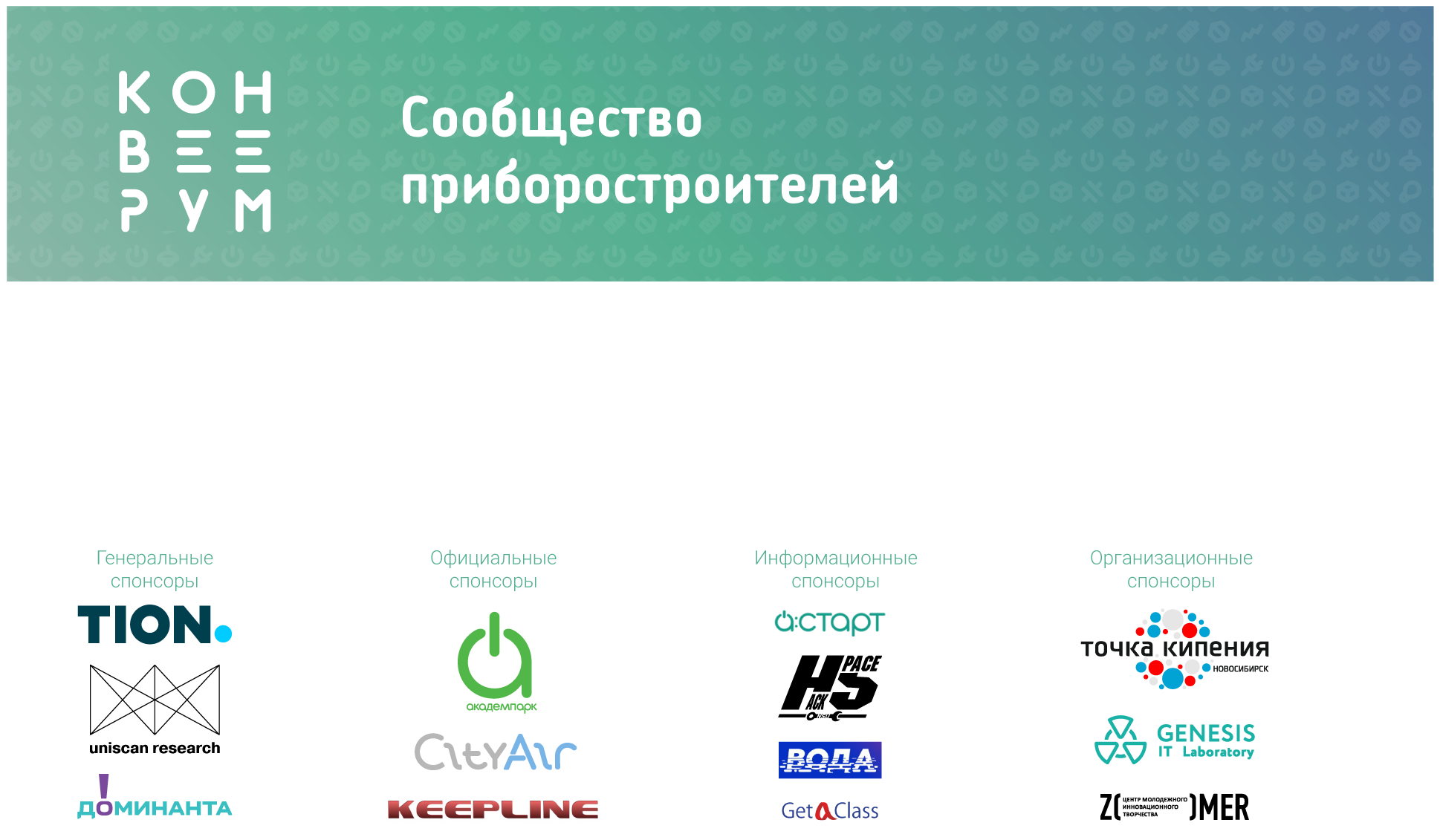 16:10 – 16:40


16:40 – 17:10


17:10 – 17:40



17:40 – 18:10
Технологическое обеспечение при разработке электроники
Павел Евтушенко (Uniscan Research, Ведущий инженер-технолог по электронике)

Разработка специализированной электроники или зачем нужен промдизайн?
Никита Калиновский (INTEC, CEO)

Дёшево и сердито — разработка блока для пожарной сигнализации
Иван Ларионов (Третий Пин, Генеральный директор)


Особенности разработки систем мониторинга для диагностического контроля в нефтегазовой отрасли
Игорь Сычев (Киплайн, Директор)
#25
Разработка
электроники
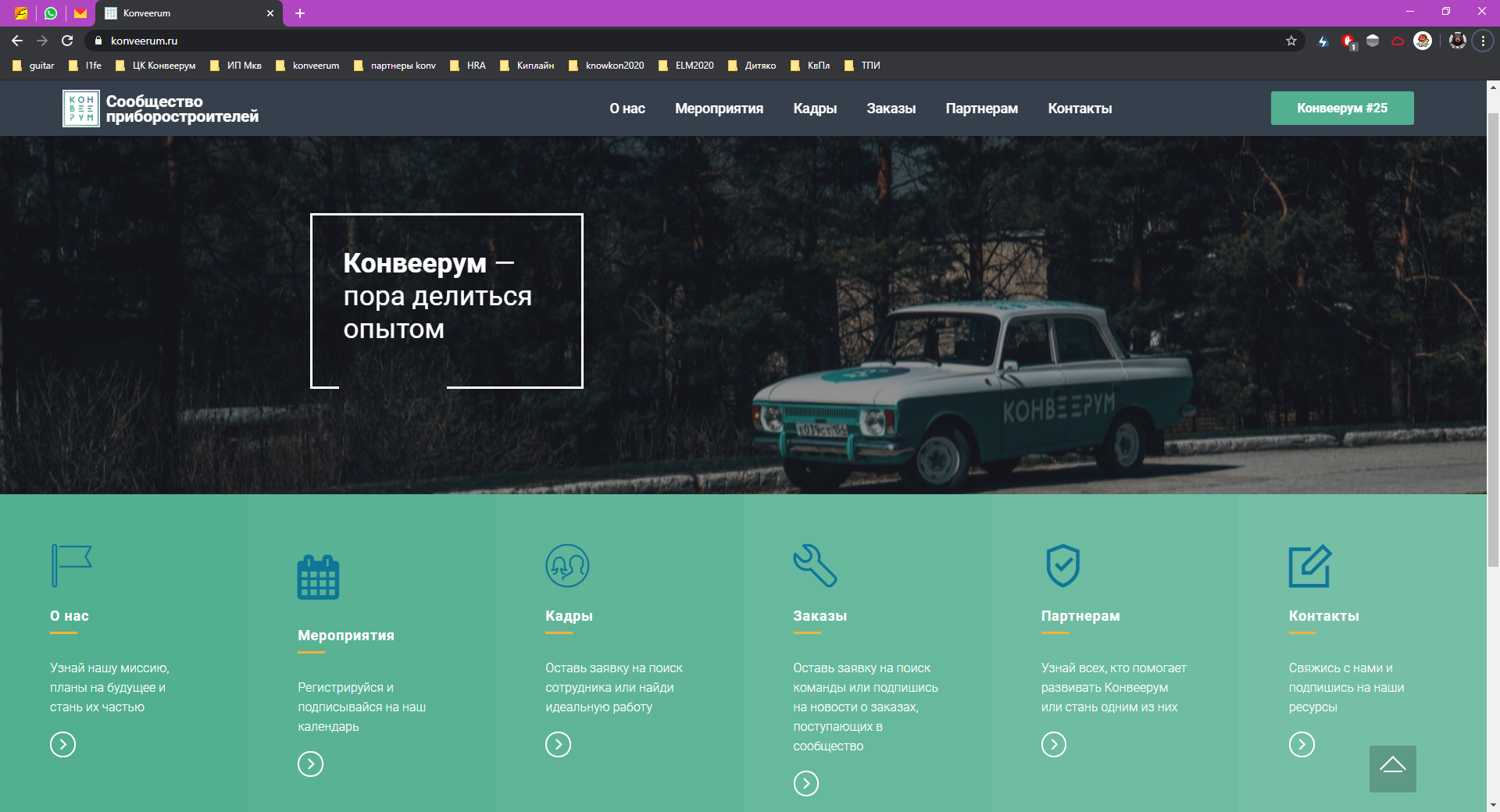 konveerum.ru
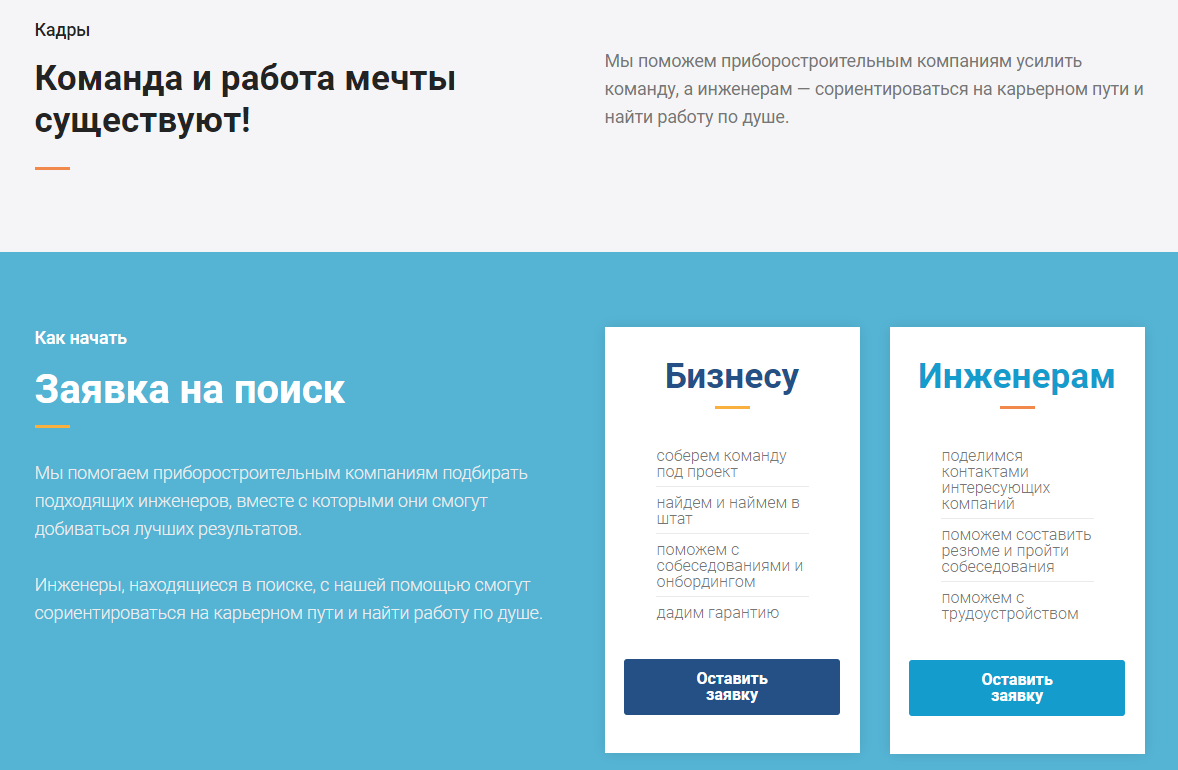 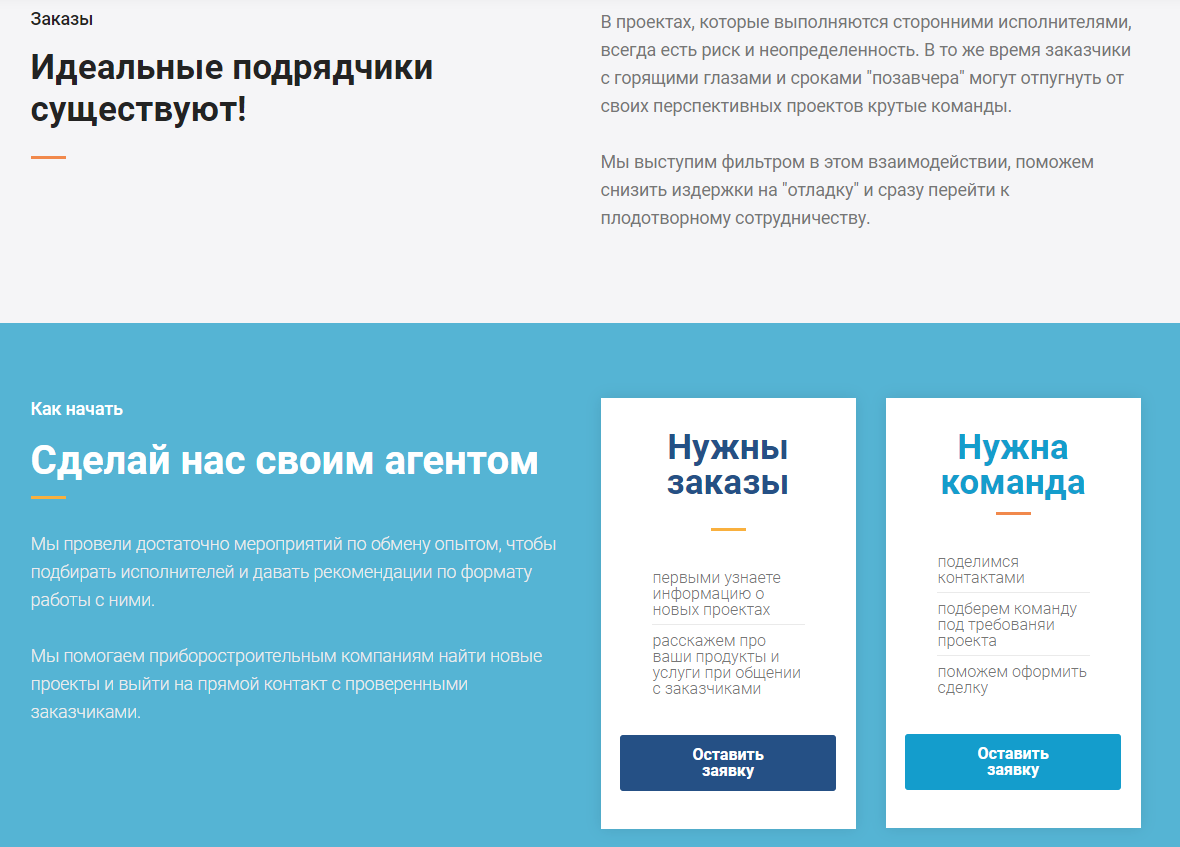 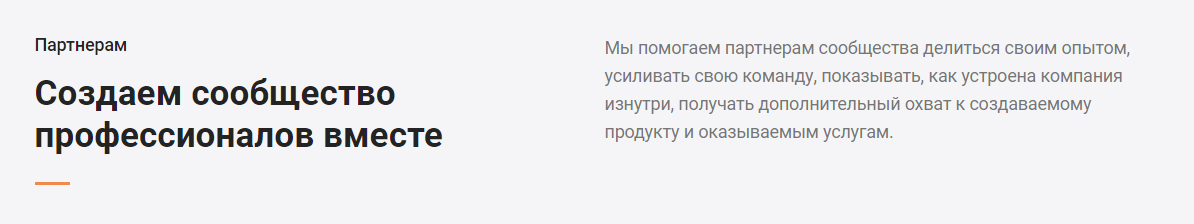 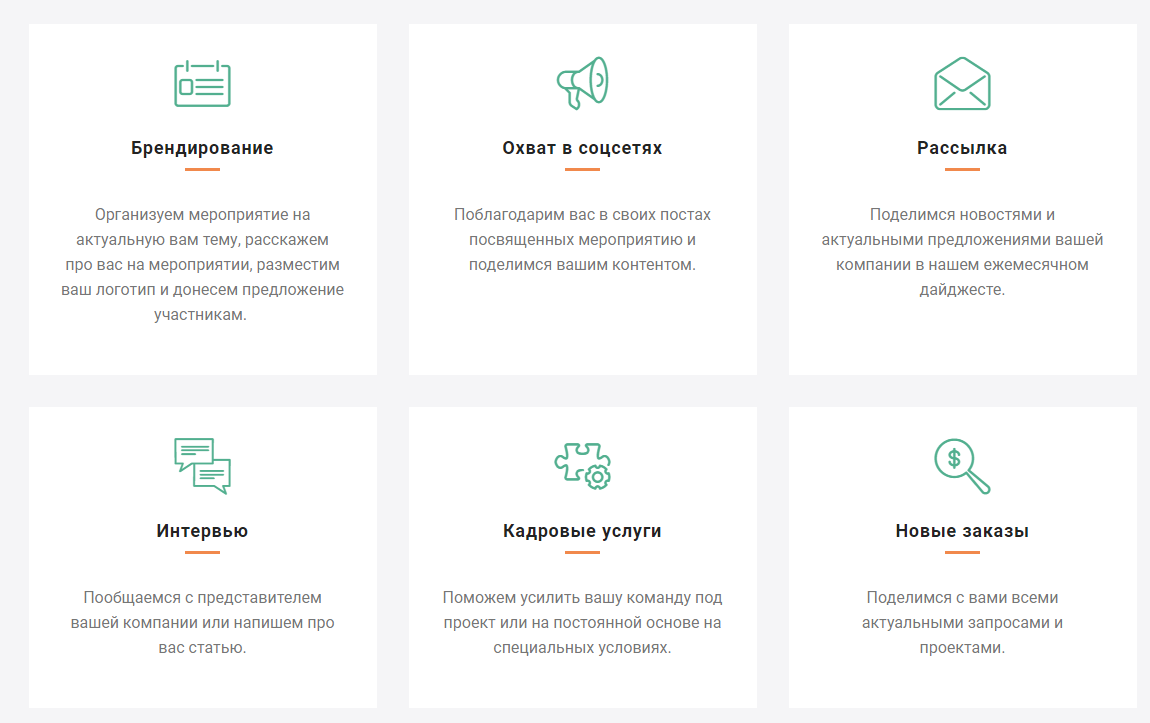 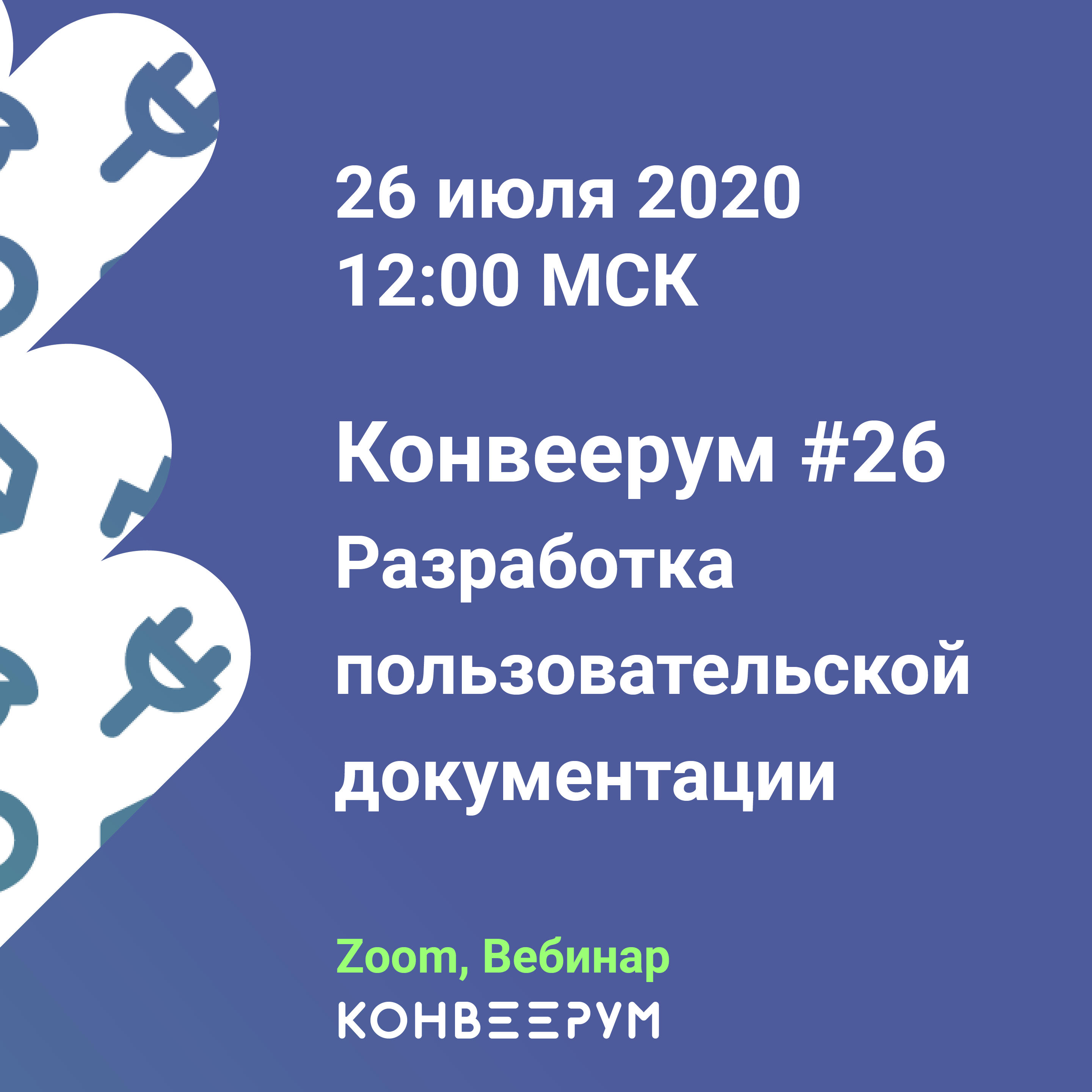 Июль — месяц пользовательской документации в Конвеерум

Обсудим вопросы, касающиеся подходов и софта для разработки и поддержки документации, послушаем истории реальных проектов и обсудим типовые ошибки и способы их решения
Приходите выступать,
слушать и зовите коллег

Предлагайте темы семинаров

Подписывайтесь на @konveerum
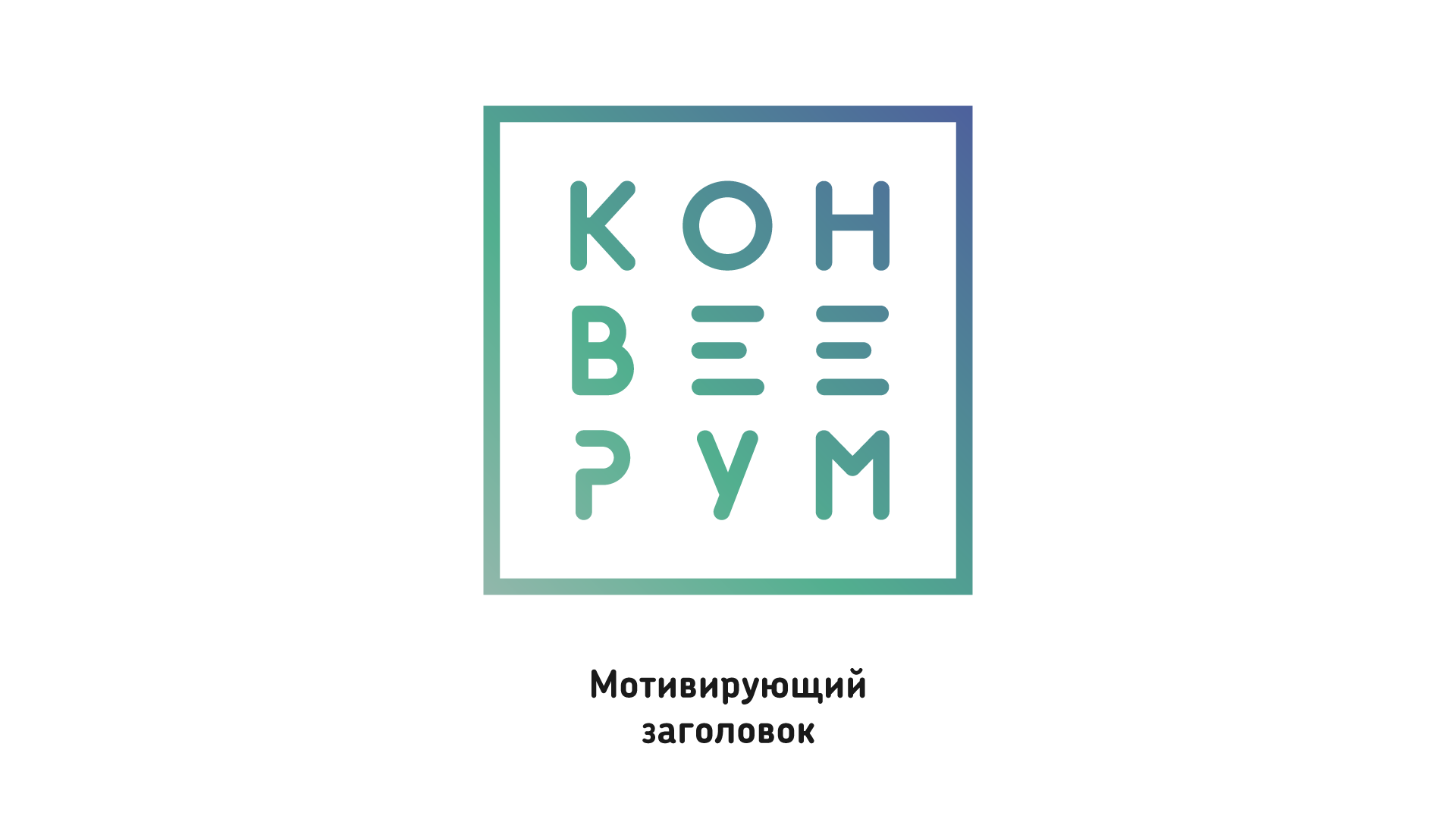 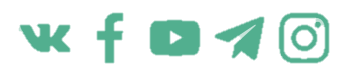 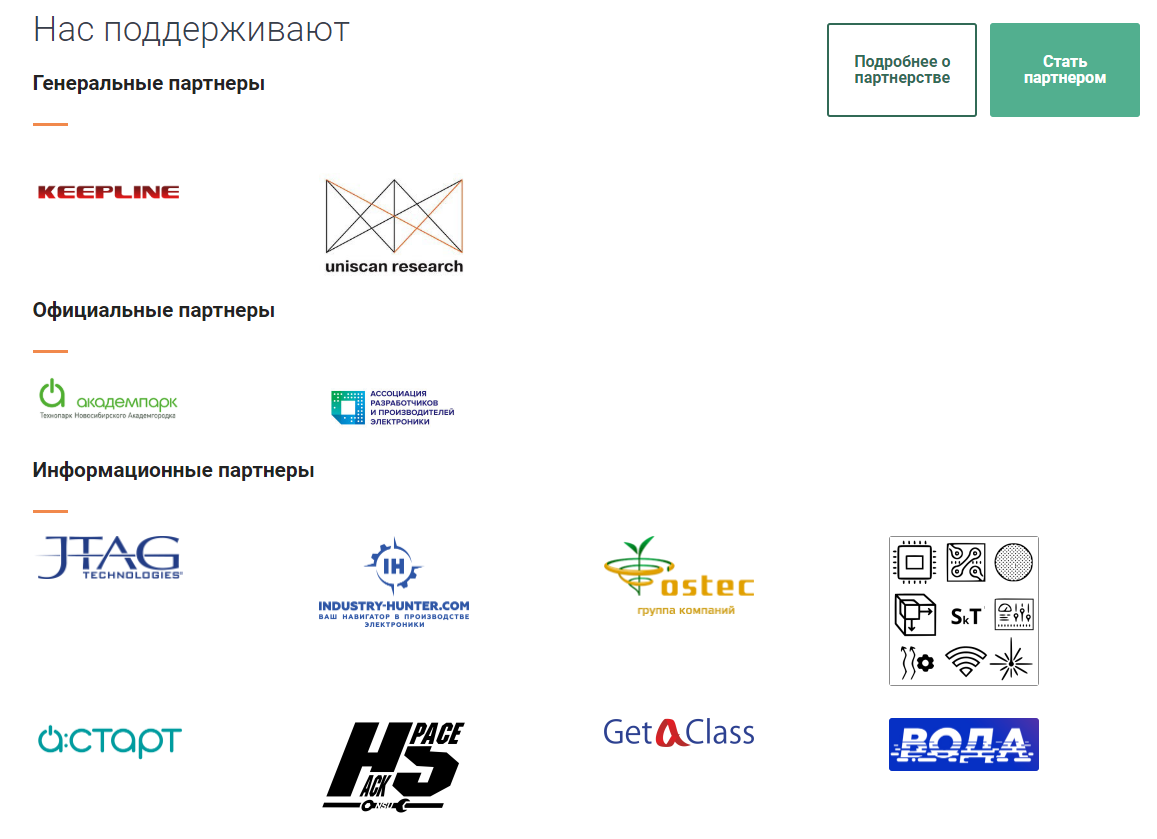 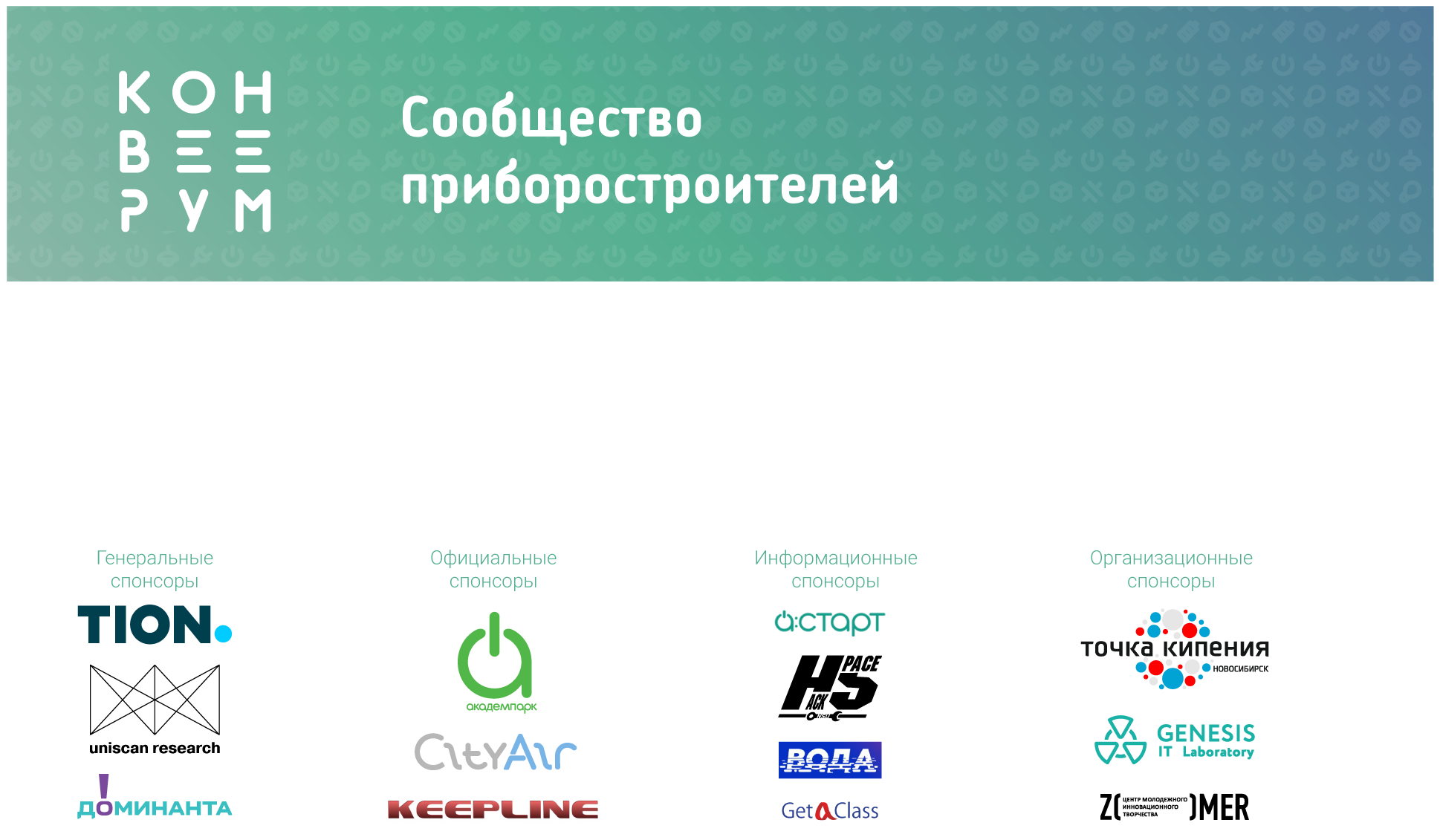 16:10 – 16:40


16:40 – 17:10


17:10 – 17:40



17:40 – 18:10
Технологическое обеспечение при разработке электроники
Павел Евтушенко (Uniscan Research, Ведущий инженер-технолог по электронике)

Разработка специализированной электроники или зачем нужен промдизайн?
Никита Калиновский (INTEC, CEO)

Дёшево и сердито — разработка блока для пожарной сигнализации
Иван Ларионов (Третий Пин, Генеральный директор)


Особенности разработки систем мониторинга для диагностического контроля в нефтегазовой отрасли
Игорь Сычев (Киплайн, Директор)
#25
Разработка
электроники
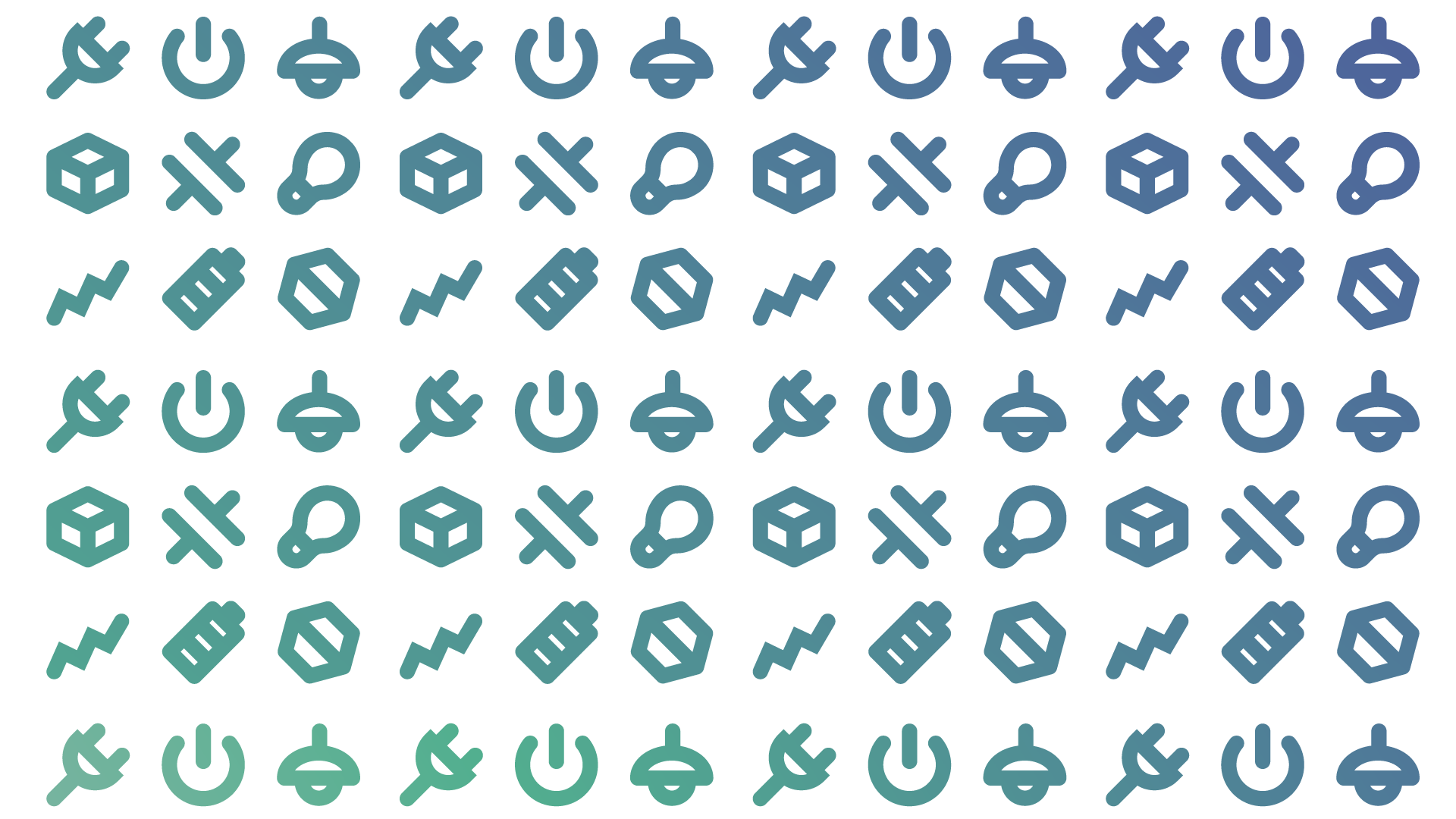